One million feet* view of Level-2 Processing Facility at ECMWF
* One million feet ~ 320 KMs = Aeolus Satellite Orbit Height
Rakesh Prithiviraj, Aeolus System Analyst
ECMWF, UK
The logos used in these slides are property of their respective owners.  Organization names, logos used in these slides are for identification purposes only. Use of these names, and logos does not imply endorsement.
Aeolus Simplified View (ESA, ECMWF, EUMETSAT)
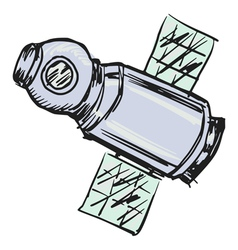 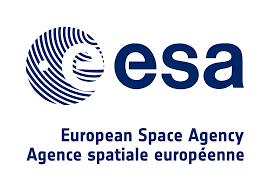 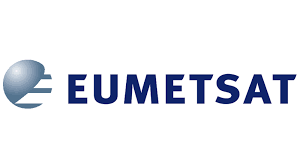 Aeolus Satellite
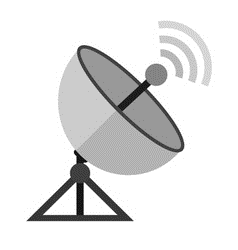 Receiving Station
ESA Aeolus PDGS
EUMETSAT Dissemination
L2B Products
L2B Products
L1B Products
ECMWF L2 Processing Facility
Aeolus Users
Aeolus Users
Aeolus Users
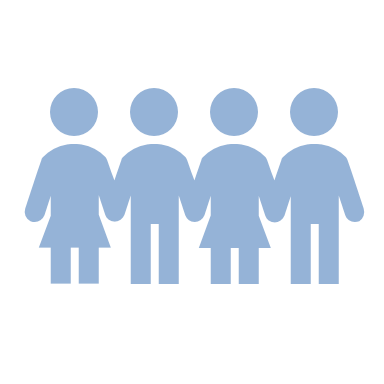 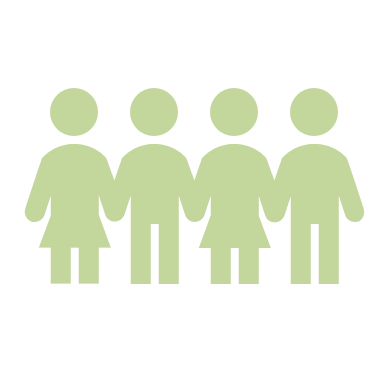 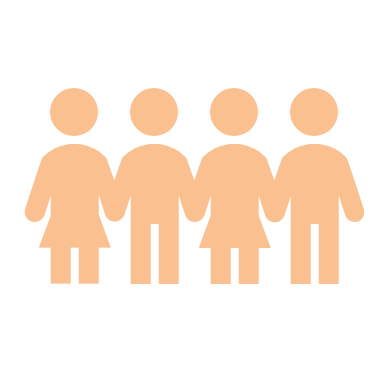 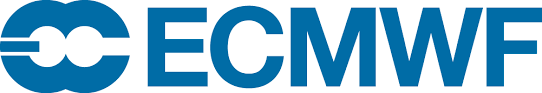 2
Aeolus Simplified View (ESA, ECMWF, EUMETSAT)
ESA generates and disseminates Aeolus Level 1B products to ECMWF
ECMWF generates and disseminates L2B products to ESA and EUMETSAT
ECMWF generates L2C products and operationally assimilates it as part of medium range weather forecast model run 
EUMETSAT to disseminate (very soon) L2B products via EUMETCast
Authorized Aeolus Users (e.g. Cal/Val users) can access the products via ESA dissemination system, ECMWF Portal, EUMETSAT’s EUMETCast
3
ECMWF Level 2 Processing Facility (L2PF)
HPC
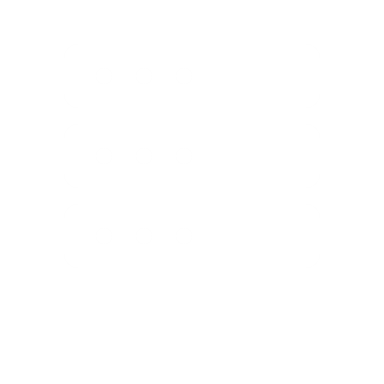 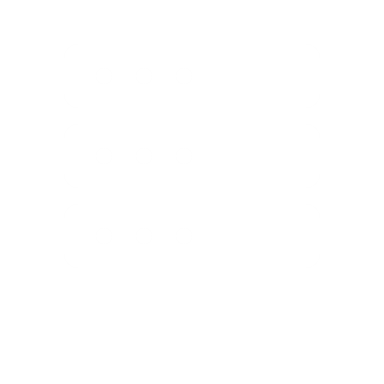 ECMWF
ESA Aeolus PDGS
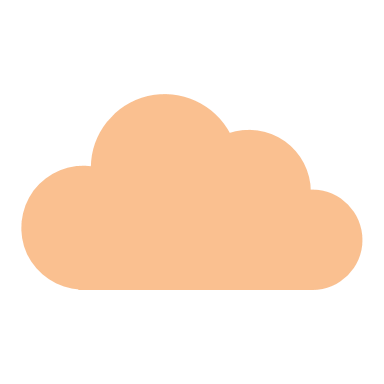 Internet
L2PF Linux Cluster
EUMETSAT
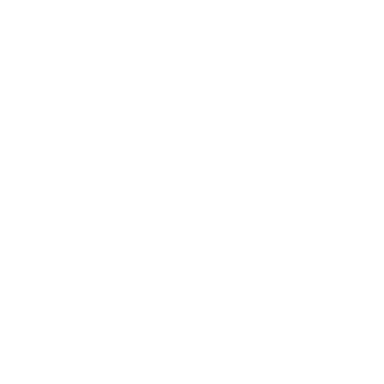 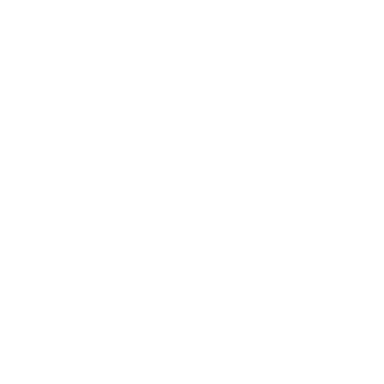 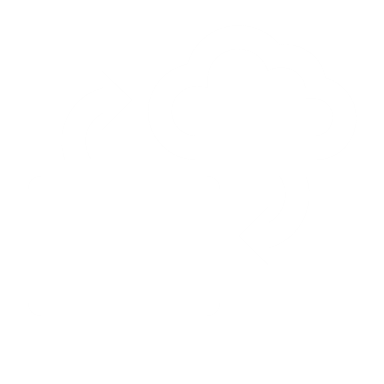 Runs Weather Forecast Model
Generates AUX data,
Generates Bias correction
files
Generates L2B, L2C products
Provides Monitoring System
Acquires products 
Disseminates products
OPE
VAL
CAL/VAL Users
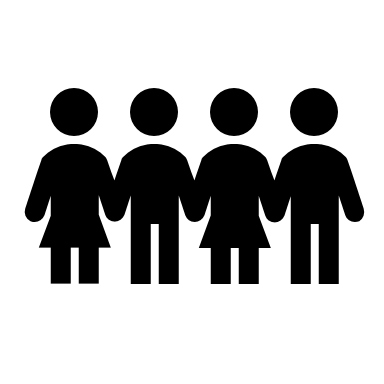 ECPDS
3
ECMWF Level 2 Processing Facility (L2PF)
L2PF is composed of resources from 
Products Acquisition and Dissemination system called ECPDS (ECMWF Production Data Store) 
Two Linux Clusters (OPE and VAL platforms) that generates L2B from L1B, L2B BUFR from L2B EEF format and L2C from L2B 
High Performance Computing (HPC) facility that assimilates L2B and generates input needed for L2C processing. HPC also uses the assimilated data for its weather forecast model run
5
ECMWF Level 2 Processing Facility (L2PF) Tasks
Systematic data processing and data delivery (from L1B to L2B)
“up to 99% of the L1B input data is systematically processed into L2B”
“aim to deliver L2B as close as possible to 3 hours from data sensing”
 Systematic generation and delivery of AUX data (e.g. AUX_MET_12)
“provide systematically up to 99% of all AUX_MET _12 data”
 Systematic data assimilation and data delivery (from L2B to L2C)
 Web based Monitoring 
 Systematic generation & delivery of L2B BUFR to EUMETSAT
 Make L2B BUFR products available to CAL/VAL users
6
References
ESA
https://www.esa.int/Applications/Observing_the_Earth/Aeolus 
ECMWF Aeolus
https://confluence.ecmwf.int/display/AEOL 
ECMWF Supercomputer/HPC
https://www.ecmwf.int/en/computing/our-facilities/supercomputer 
ECWMF ECPDS
https://confluence.ecmwf.int/display/UDOC/ECPDS+for+users
7